Processing new types of quality data:analysis of partitioning metric space data
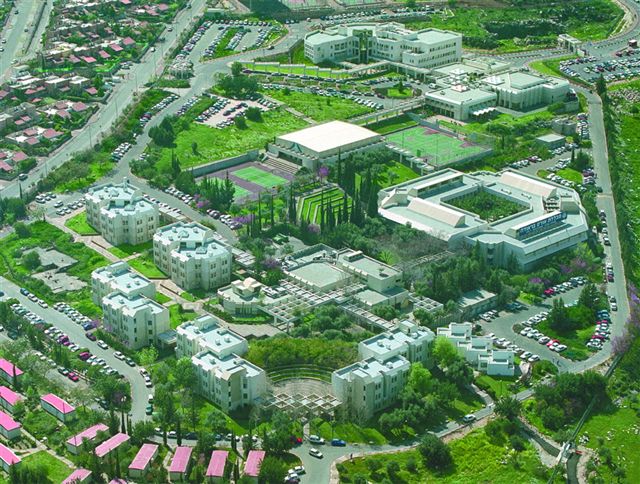 Yariv N. Marmor
Emil Bashkansky

BRAUDE - College of Engineering,
 Karmiel, ISRAEL
Valencia - ENBIS 2023 September, 13
Yariv N. Marmor, Emil Bashkansky " Processing new types of quality data" Quality and Reliability Engineering International , 36 (8), 2621-2638, 2020
Data/objects  partition
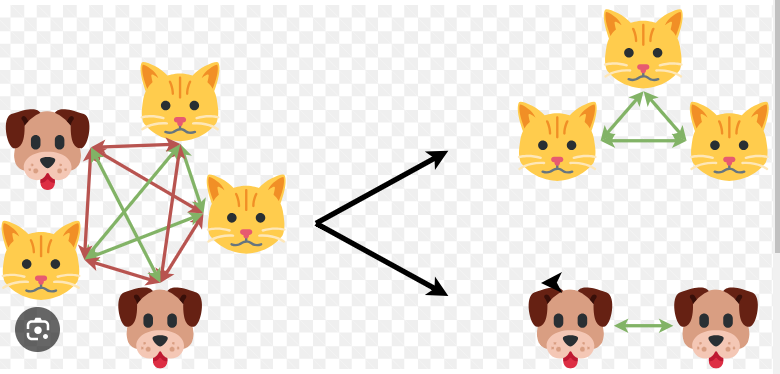 Examples of distance metrics
4
Data/objects  partition:degrees of connection (dc) split
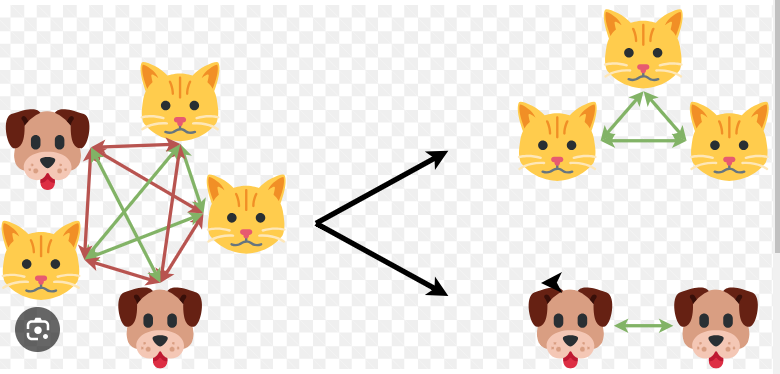 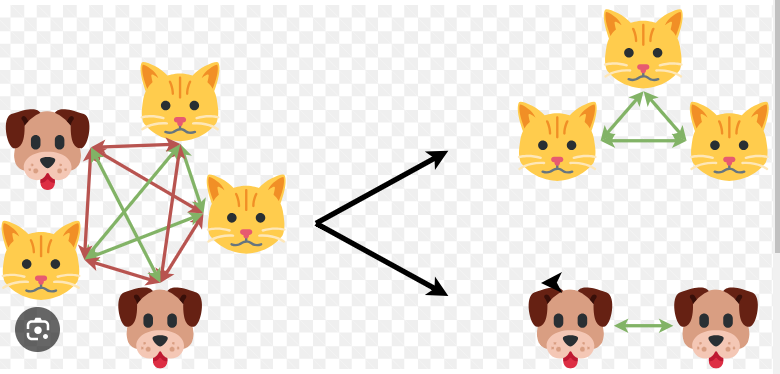 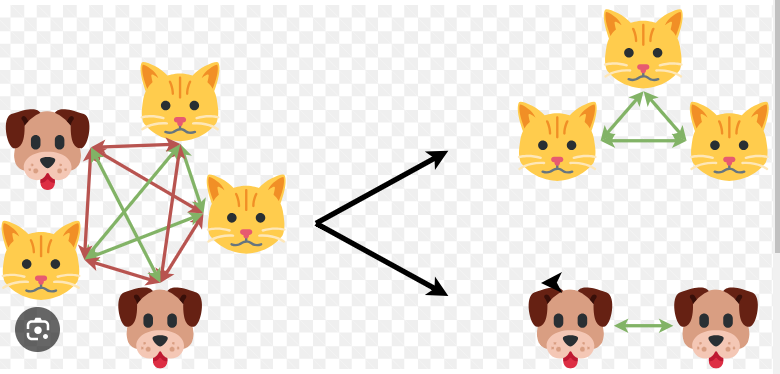 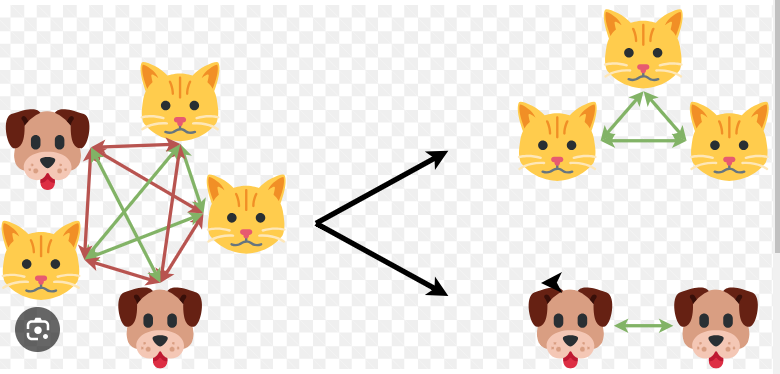 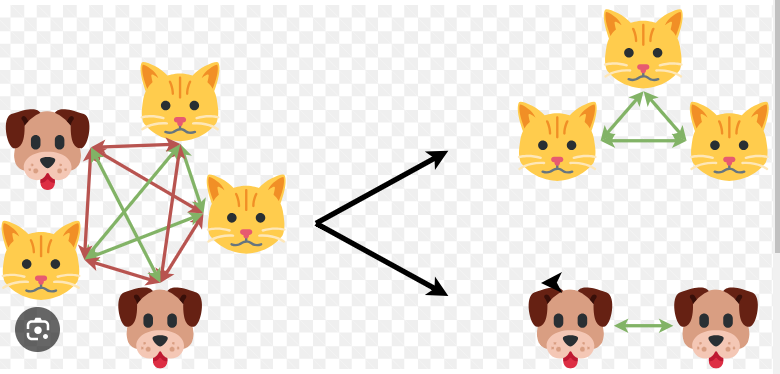 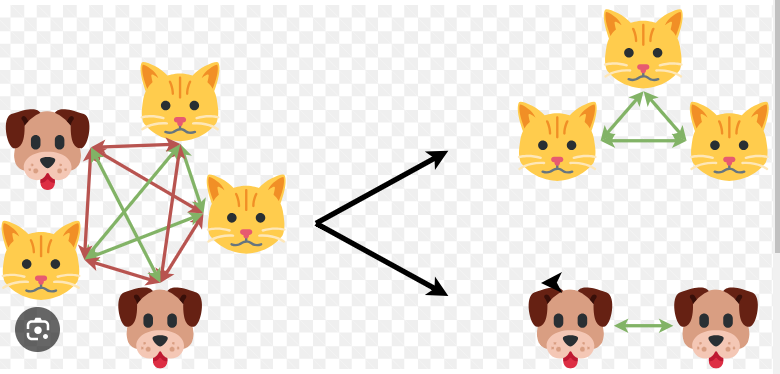 *C
A*
B*
*D
Segment 1
Segment 2
Sum of Distances:
Intra
{
(SD)
=
d(
A,B)+
d(
C,D)
}
intra
Sum of Distances:
Inter
{(SD)
=
d(
A,C)+
d(
A,D)+
d(
B,C)+
d(
B,D)
}
inter
Sum of Distances: Total
{
(SD)
=
d(
A,B)+
d(
C,D)+
d(
A,C)+
d(
A,D)+
d(
B,C)+
d(
B,D)
}
total
Data/objects  partition: sum of distances (SD) split
6
Segregation power index - SP
7
Example 1: Distribution of quality costs proportions by the four main categories (Rosenfeld et.al, 2019)
8
Hellinger distances and SP calculation
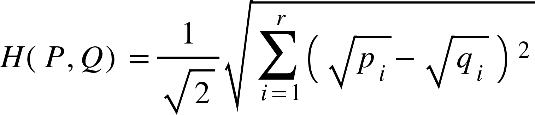 4
9
Examples of 2 preference chains consisting of 4 alternatives
10
Example 2: Preference/prioritization chains
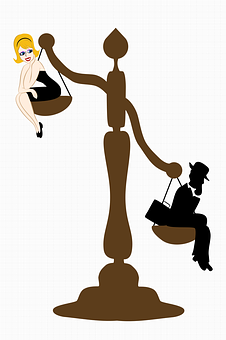 11
C1
C2
Distance metric 
based on cosine similarity
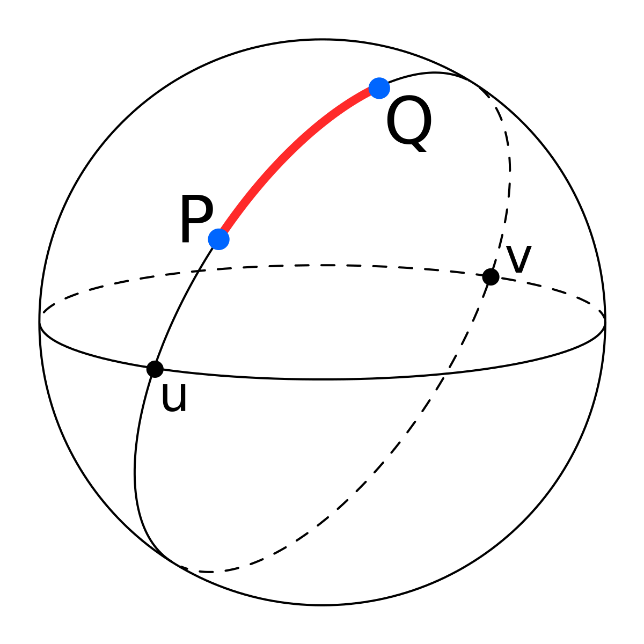 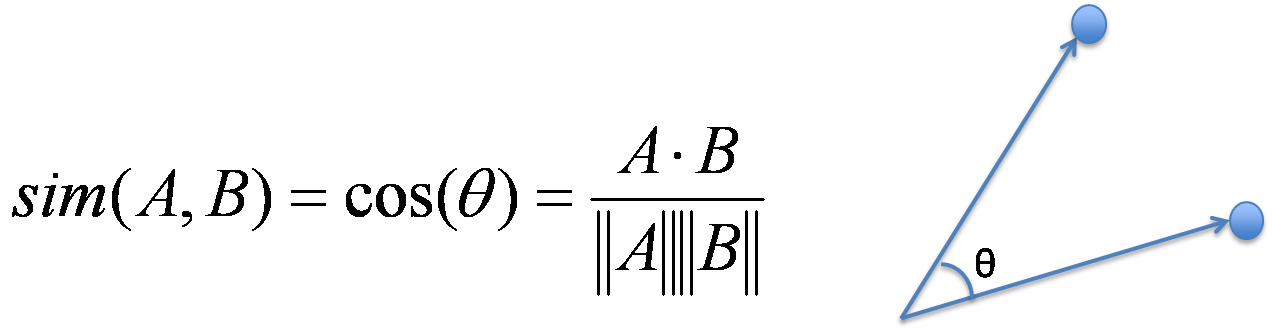 12
. 1
2 .
. 4
3 .
. 5
Five experts/judges have prioritized alternatives with judges no. 2 and no. 3 being women, while judges no.1, no.4 and no.5  were men (Vanacore et.al, 2019)
MD intra = [d2,3 + (d1,4 + d1,5 + d4,5)]/4 = 0.385
MD inter = [(d2,1 + d2,4 + d2,5) + (d3,1 + d3,4 + d3,5)]/6 = 0.578
			SP = MD inter / MD intra = 1.502
13
SP distribution under given null/ homogeneity hypothesis H0
Does not depend on the location parameter of the origin data distribution
Does not depend on the scale parameter of the origin data distribution
Almost independent on shape parameter, especially for SP >1
Depends only on the type of partition, i.e., vector (n1, n2,…, nk,…, nm )


(2,2)
How amount of data influence SP distribution under H0
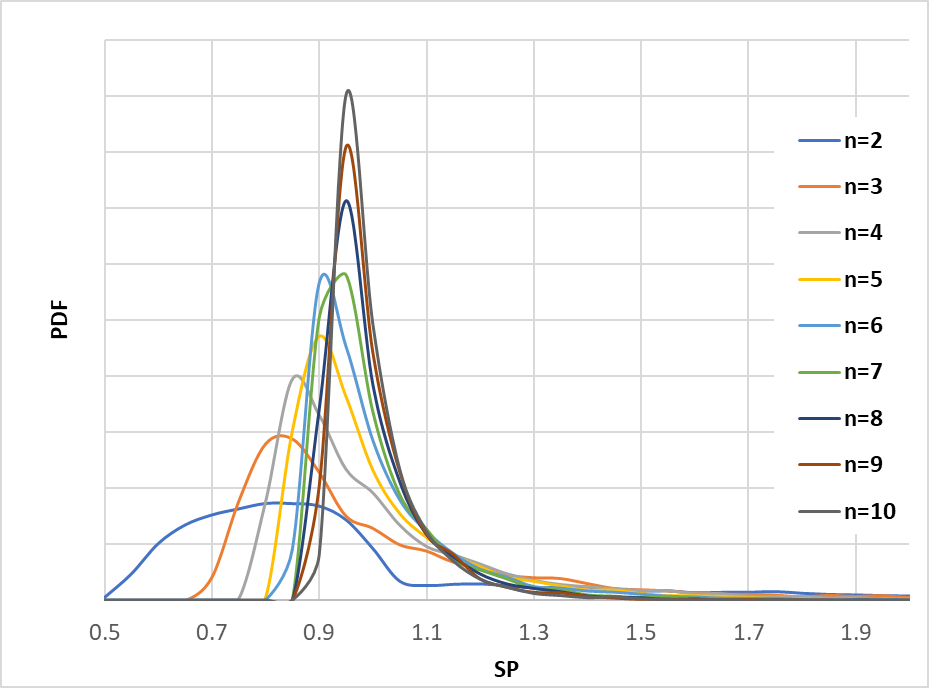 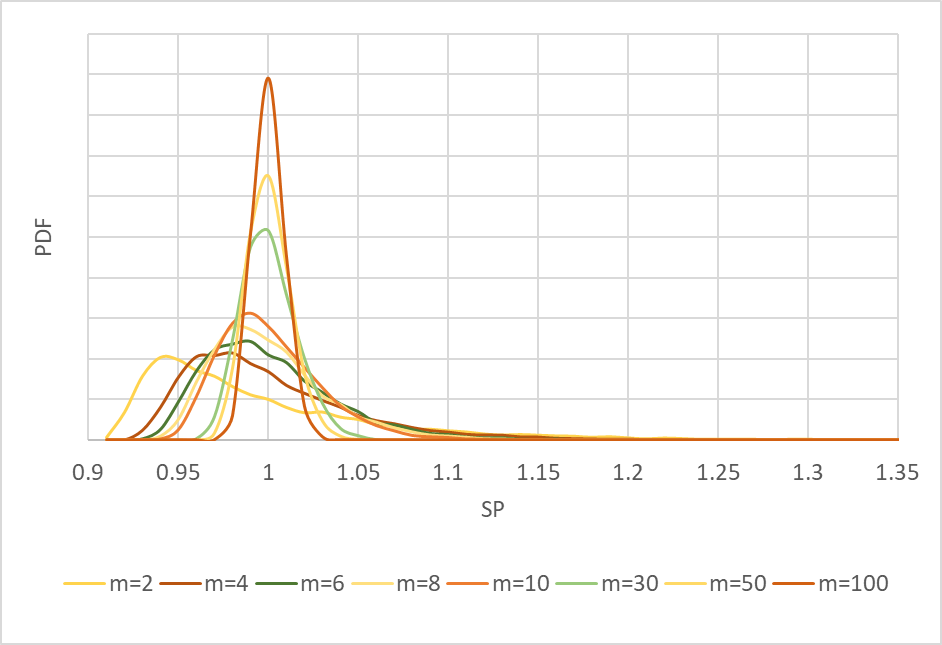 15
(10,10,…10)
(n, n)
n = 10
m = 2
. 1
2 .
. 4
3 .
. 5
Five experts/judges have prioritized alternatives with judges no. 2 and no. 3 being women, while judges no.1, no.4 and no.5  were men (Vanacore et.al, 2019)
MD intra = [d2,3 + (d1,4 + d1,5 + d4,5)]/4 = 0.385
MD inter = [(d2,1 + d2,4 + d2,5) + (d3,1 + d3,4 + d3,5)]/6 = 0.578
			SP = MD inter / MD intra = 1.502
16
The null hypothesis: 
“Gender equality and the absence of real preferences between alternatives”
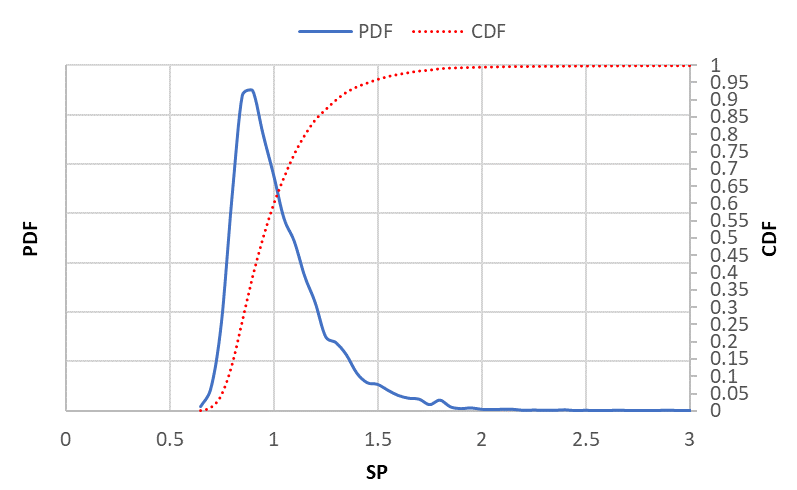 17
SP0.95 = 1.476   and p – value for calculated SP =1.502 equals 4.39%
Modus operandi – 10 steps
Decide on the population of objects under study (OUS).
Make assumption about the type of the expected distribution of these objects within a homogeneous population.
Choose distance metric suitable to this distribution 
Decide on the criterion that, in your opinion, can influence  (heterogeneity hypothesis) and which levels serve as the basis for dividing/separating objects into groups (partition).
Provide corresponding data partitioning/division
Calculate SP
Simulate SP distribution under H0 in accordance with partition vector (n1, n2,…, nk,…, nm ) and the chosen distance metric. Every cycle of simulation process includes:
Random generation of N data from a population of OUS (in accordance to step 1) characterized by the assumed  distribution (in accordance to step 2).
Distance matrix calculation (according to step 3)
Partitioning these distances to inter and intra components in accordance to steps 4 and 5
SP calculation and back to a. 
Determine the alpha risk - a of homogeneity hypothesis H0 rejection.
Find (1-a)  percentile of simulated SP distribution, or alternatively, p – value of calculated SP.
Make final conclusion about the expediency of the made partition and its discrimination/separation/segregation power by usual statistical methods according to previous step results.
18
Thank You for your attention!
19
E-mail: ebashkan@braude.ac.il